Золотая Орда: государственный строй, население, экономика, культура.
Урок истории в  6 классе
Учитель истории Мурзагалиева А. Б.
МОУ-СОШ №6 г. Маркса
Шкатулка с историями
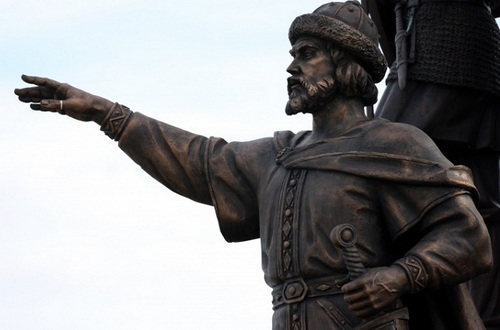 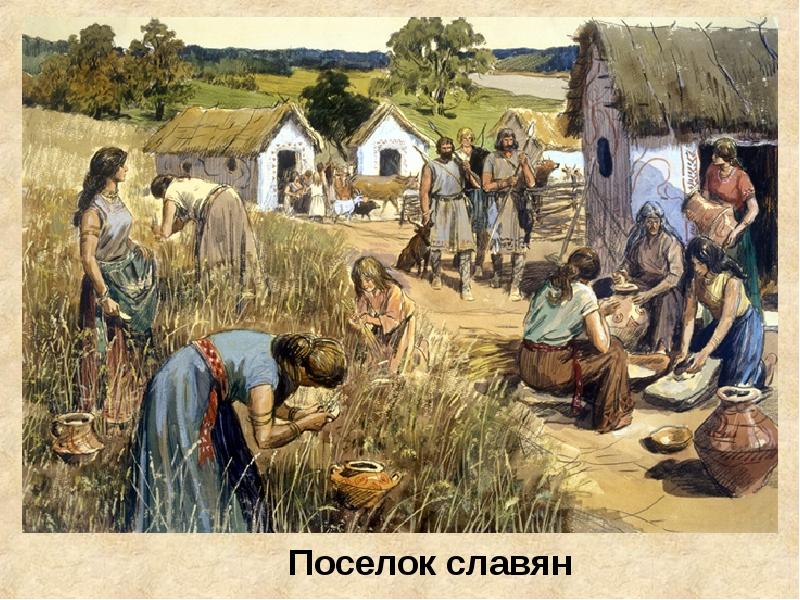 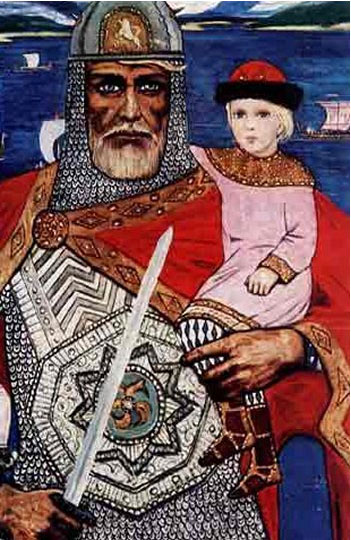 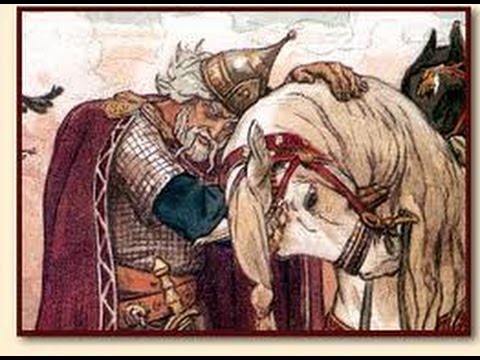 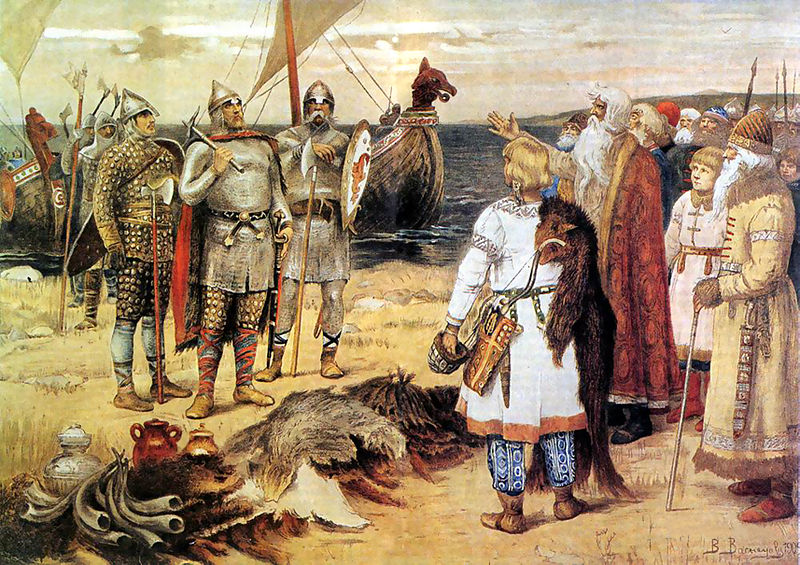 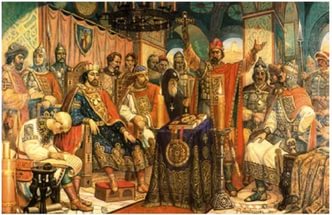 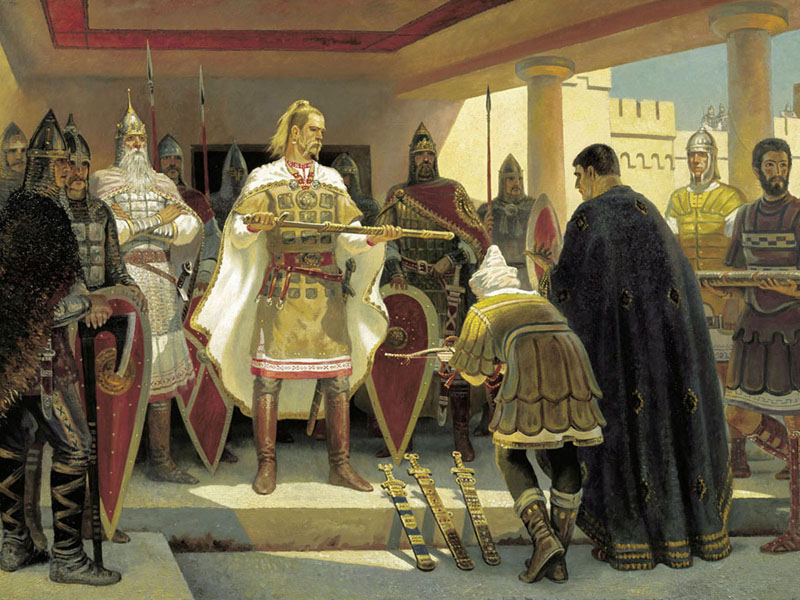 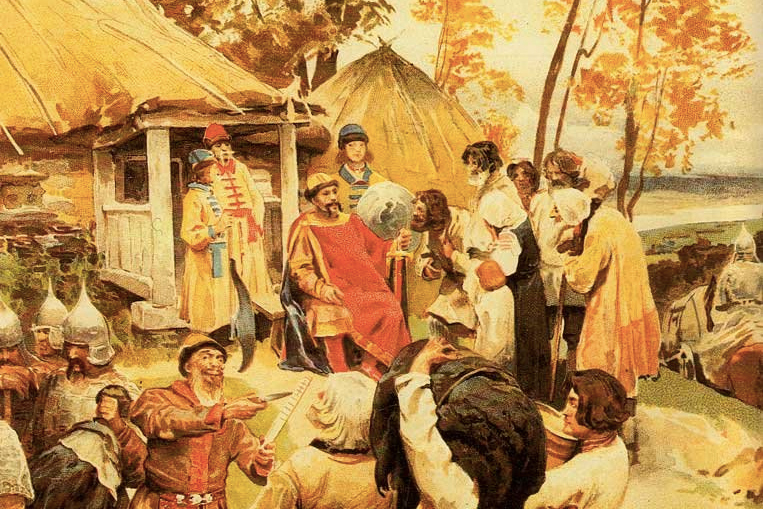 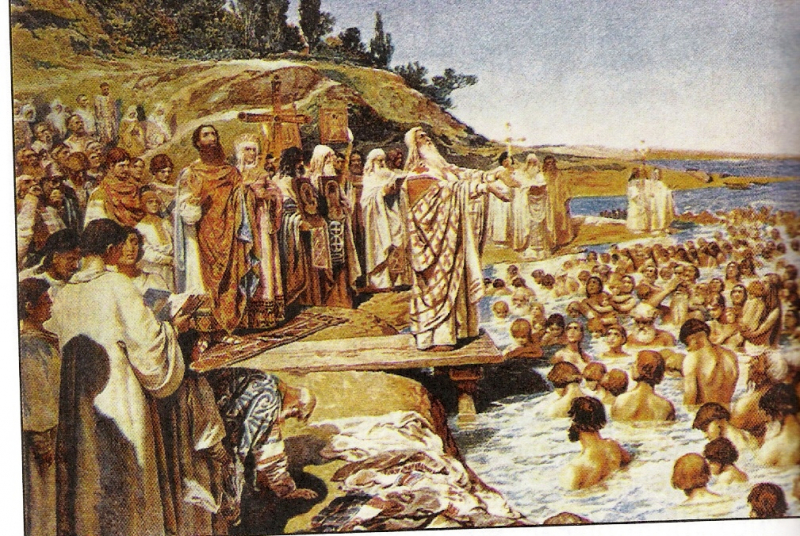 О чем идет речь в  документе
1.   «О, светло, светлая и красиво украшенная земля Русская! Настало время тяжёлых испытаний, обрушились на неё страшные беды Первая беда - вина самих русичей. Не сберегли они государства единого, начали князья воевать друг с другом » 


2.   «а другая беда из степей пришла, налетели, чёрны вороны, спалили города да сёла...»
России определено было высокое предназначение… Её необозримые равнины поглотили силу монголов и остановили их нашествие на самом краю Европы…
Образующееся просвещение было спасено растерзанной и издыхающей Россией…

А. С. Пушкин
О чем идет речь в  документе
3. «Создали захватчики своё государство, а русских людей принудили дань платить. Ходили князья к хану со всей Руси дозволения спрашивать на то, чтобы править своей же землей!»
Золотая Орда: государственный строй, население, экономика, культура.
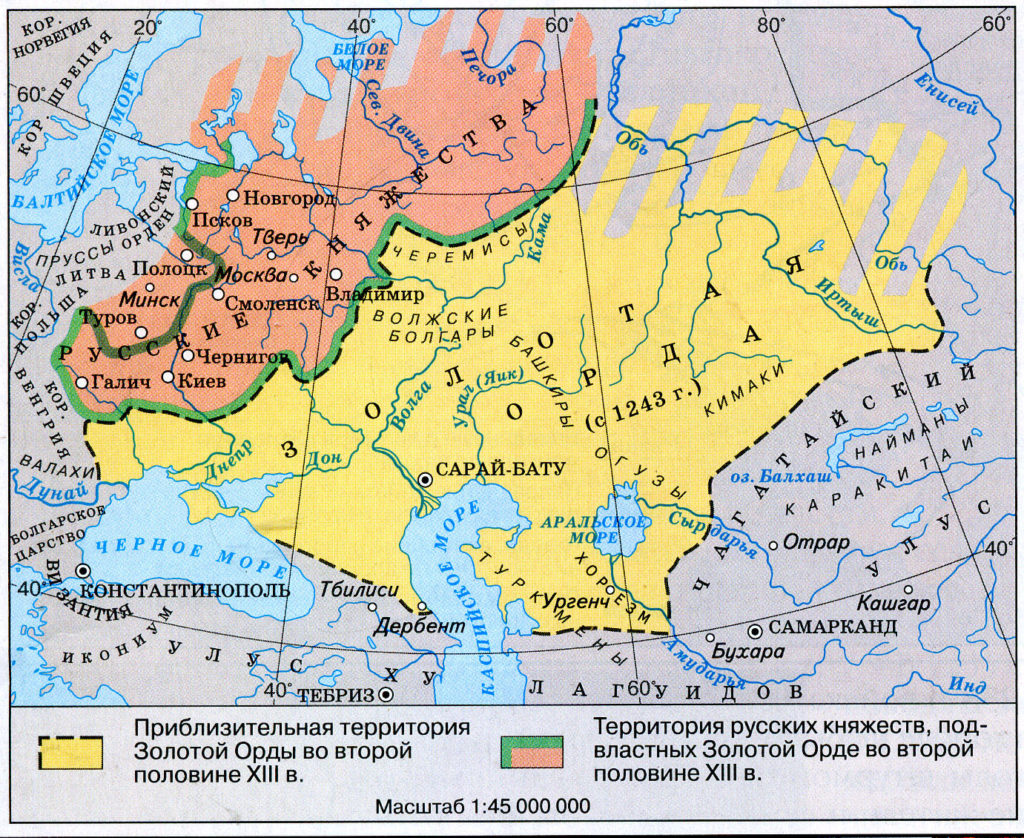 Золотая Орда
Золотая Орда
Территория                                                   Экономика

  
          Государственное                            Религия
           управление            
                                      Население
Сарай-Бату (Сарай-ал-Махруса — «Богохранимый дворец»; Старый Сарай, Сарай I) — средневековой город и столица Золотой Орды. Был основан около 1250 г. ханом Бату. Окончательно прекратил существование город в 1502 г. Располагался примерно в 80 км севернее современного города Астрахань в районе села Селитренное вдоль левого берега реки Ахтубы.
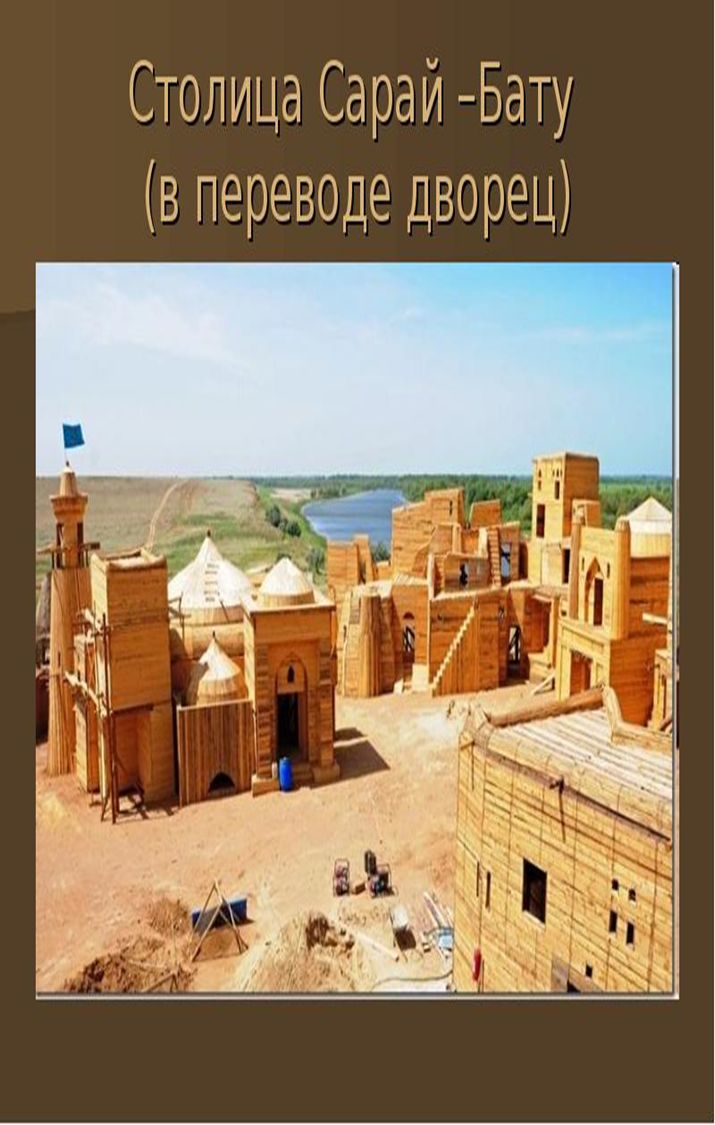 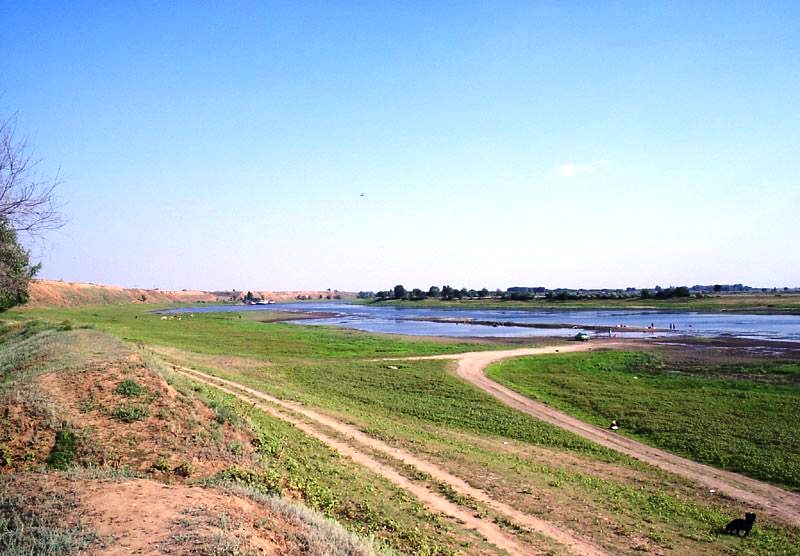 Основные понятия
ярлык-грамота на княжение
численники -чиновники хана Золотой Орды
баскак-представитель ордынского хана
выход-дань
 владычество- господство
резиденция-местопребывание высокопоставленного лица
иго-угнетающая, порабощающая сила; гнет чьего-либо владычества
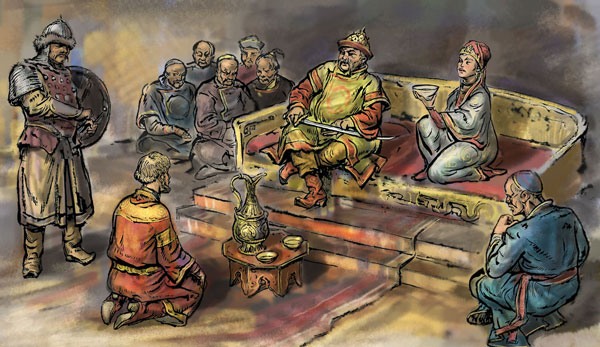 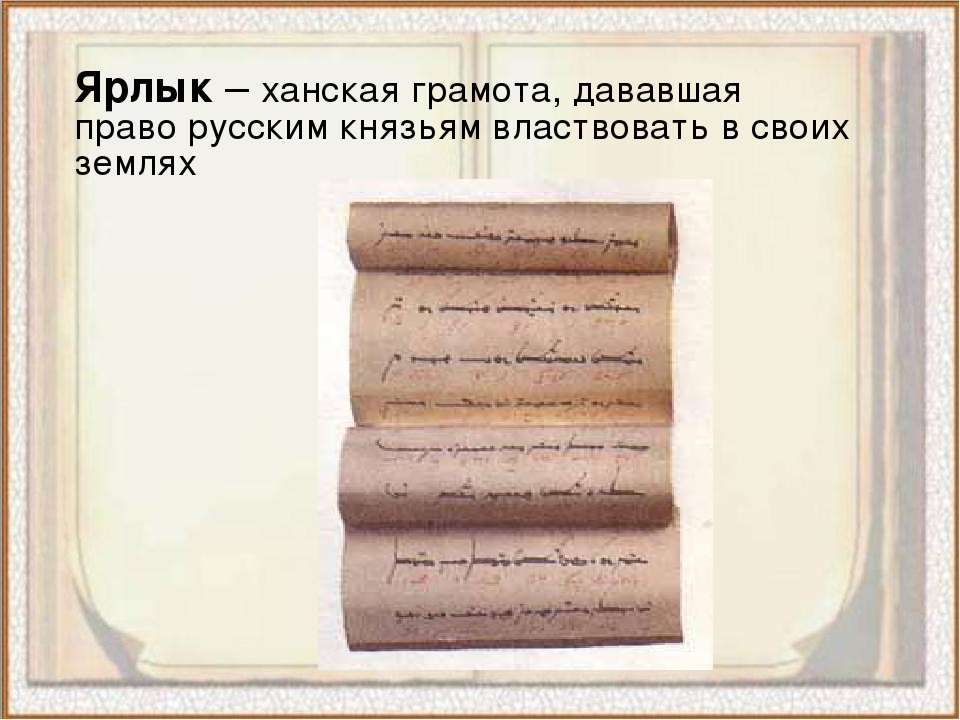 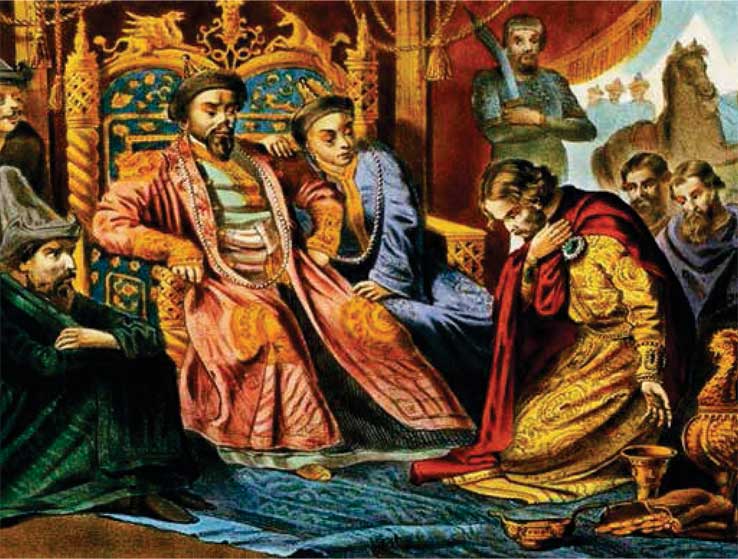 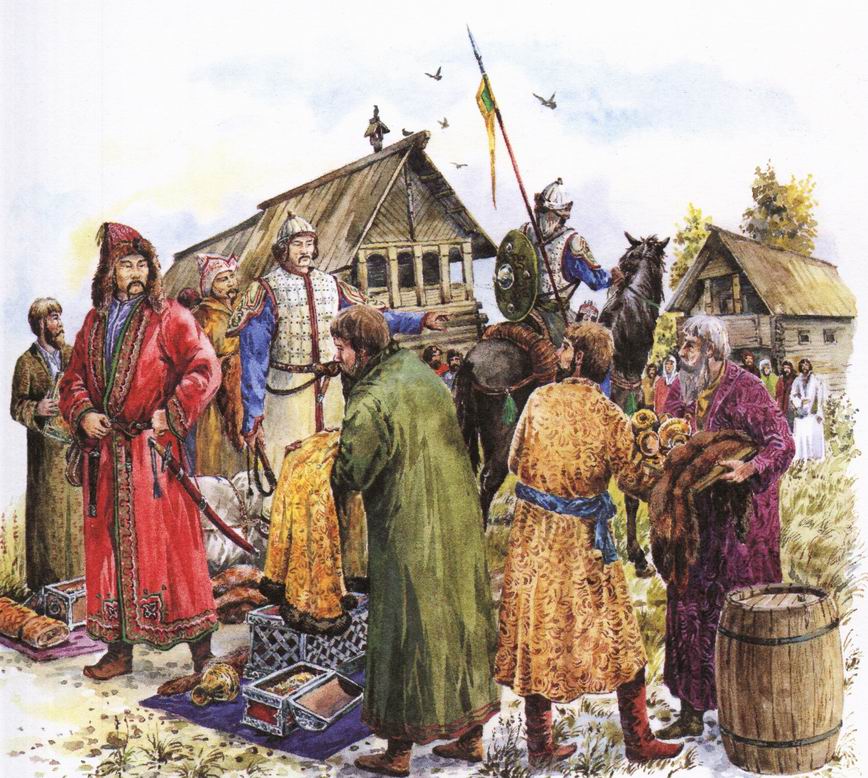 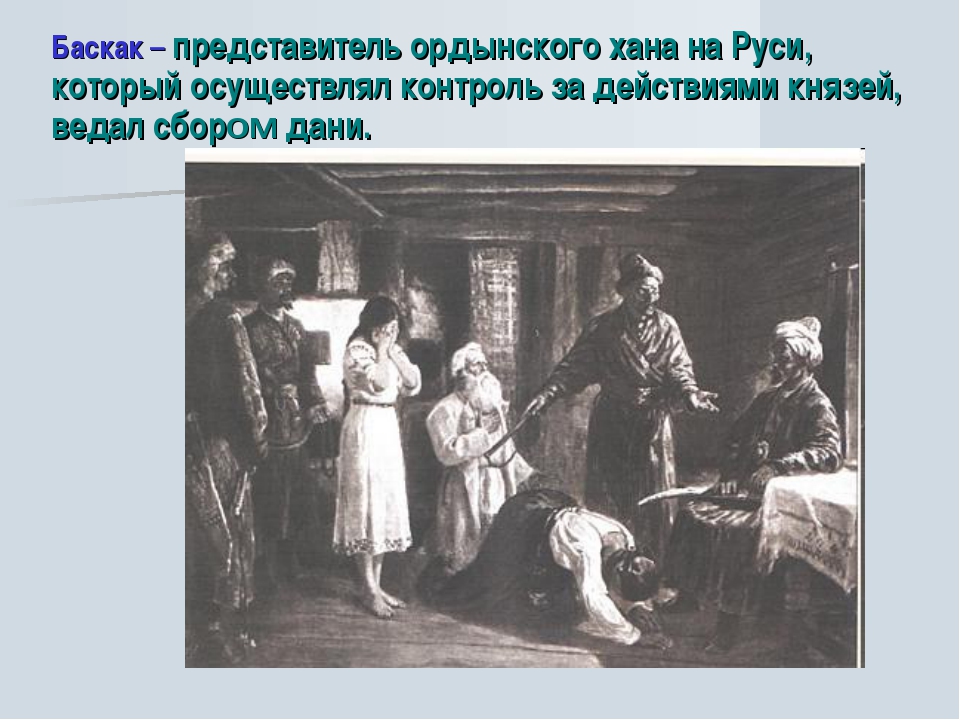 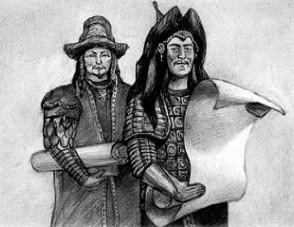 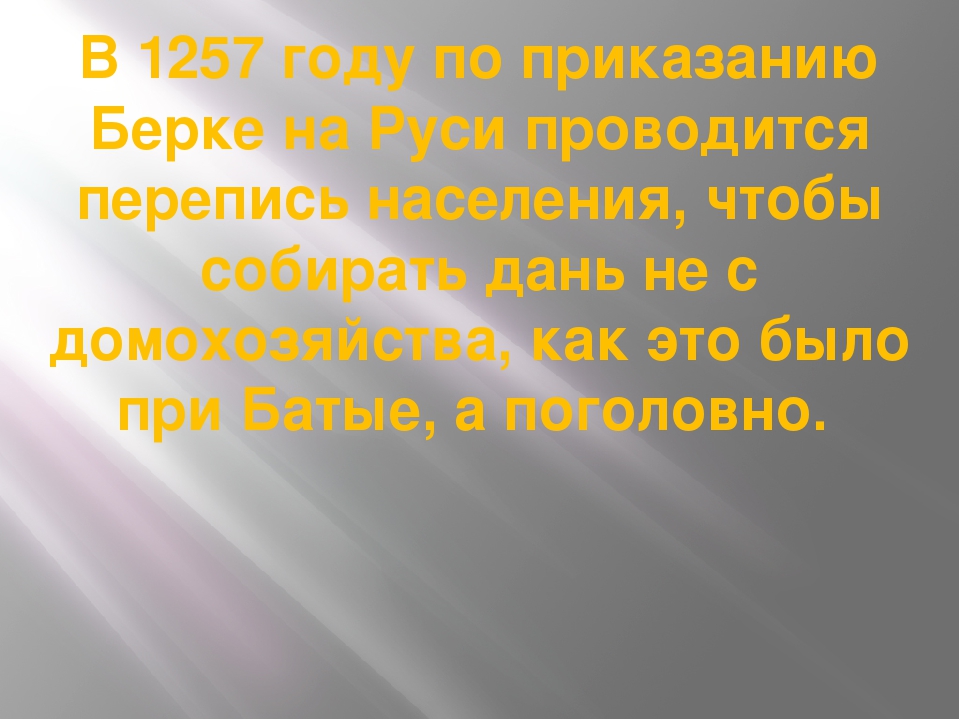 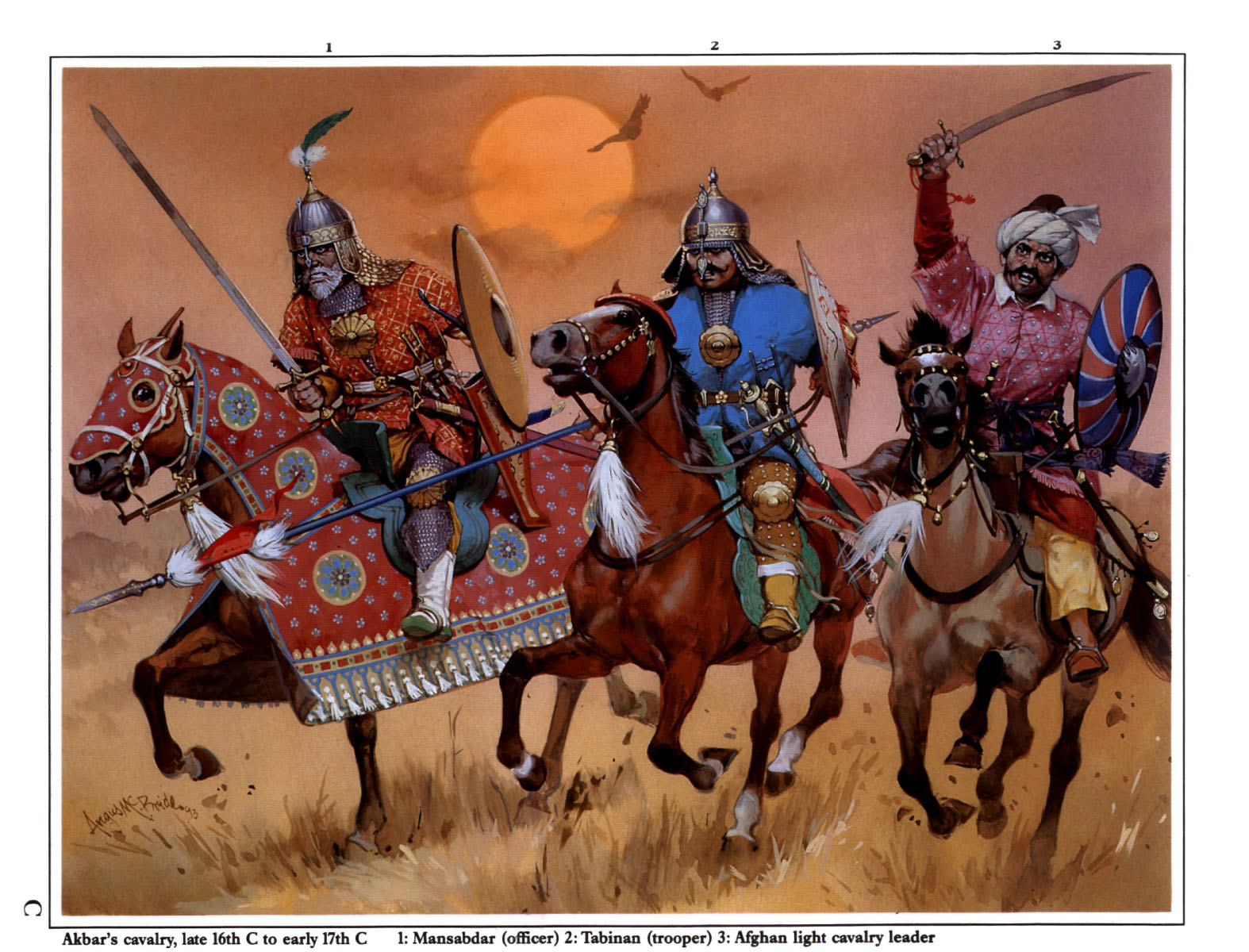 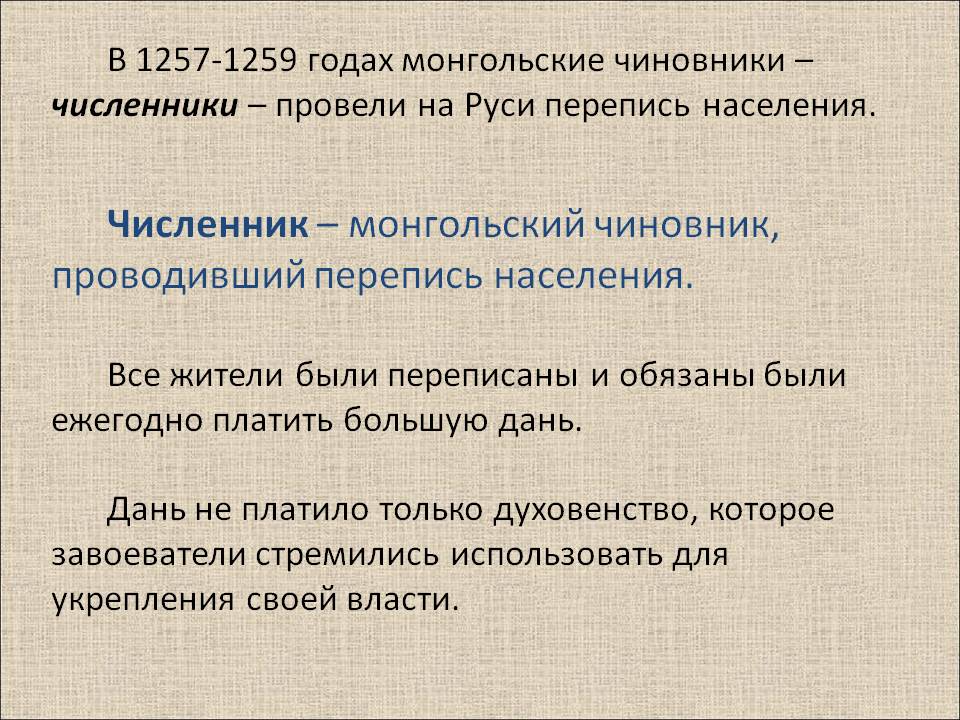 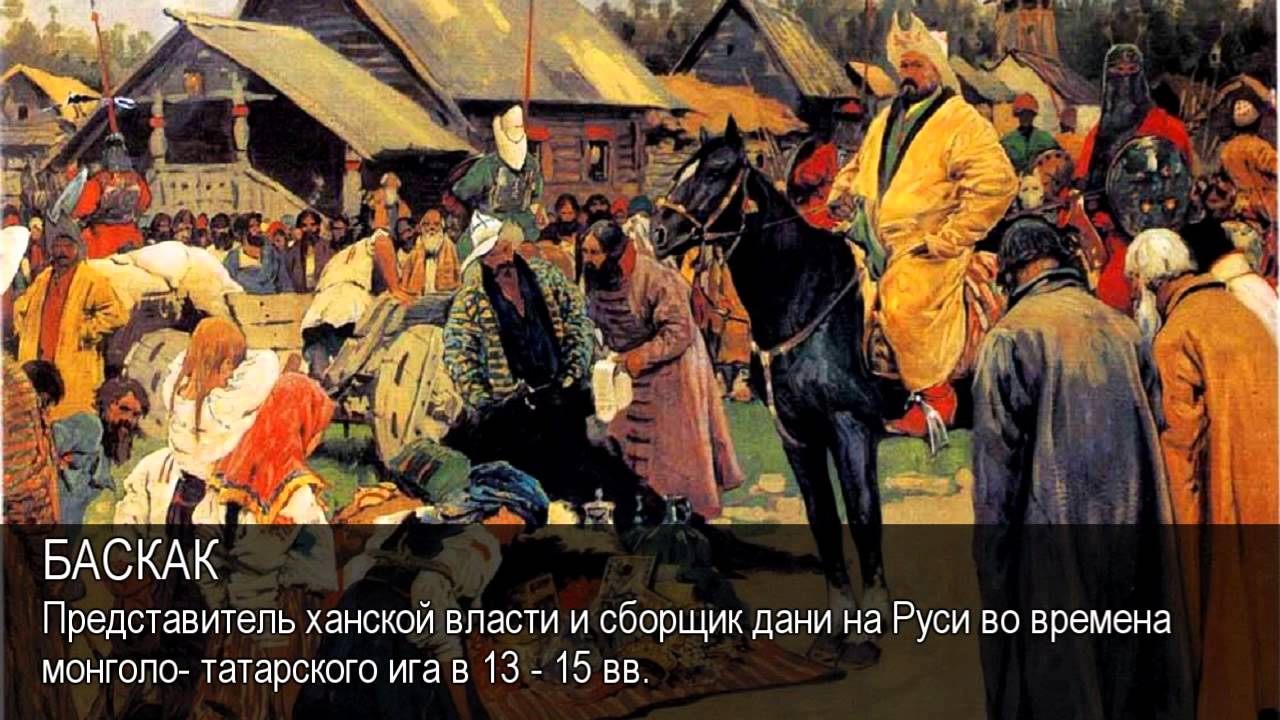 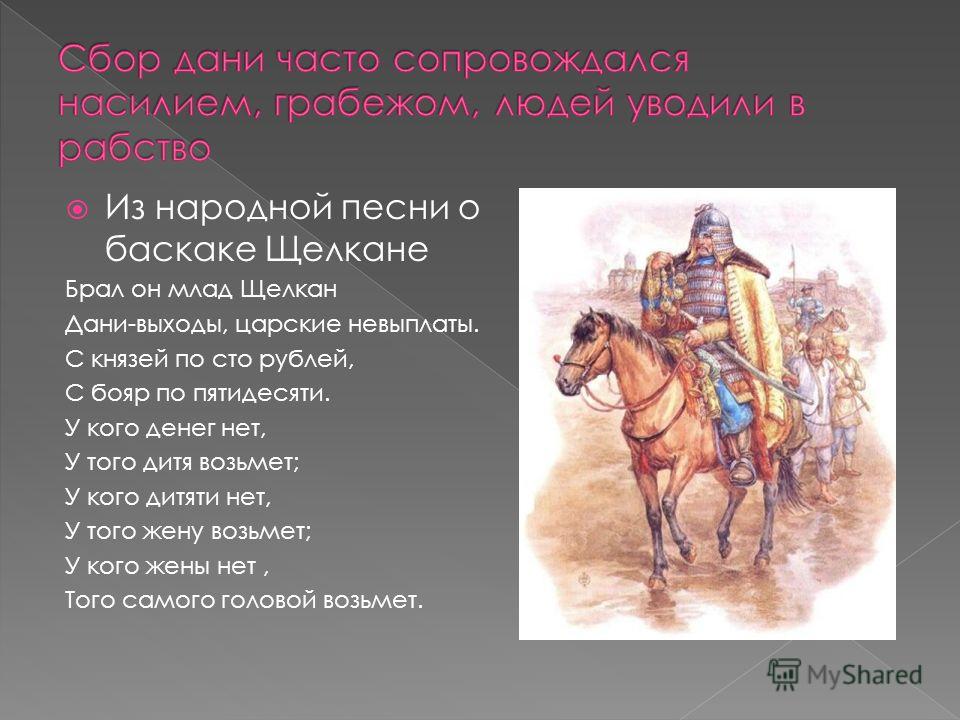 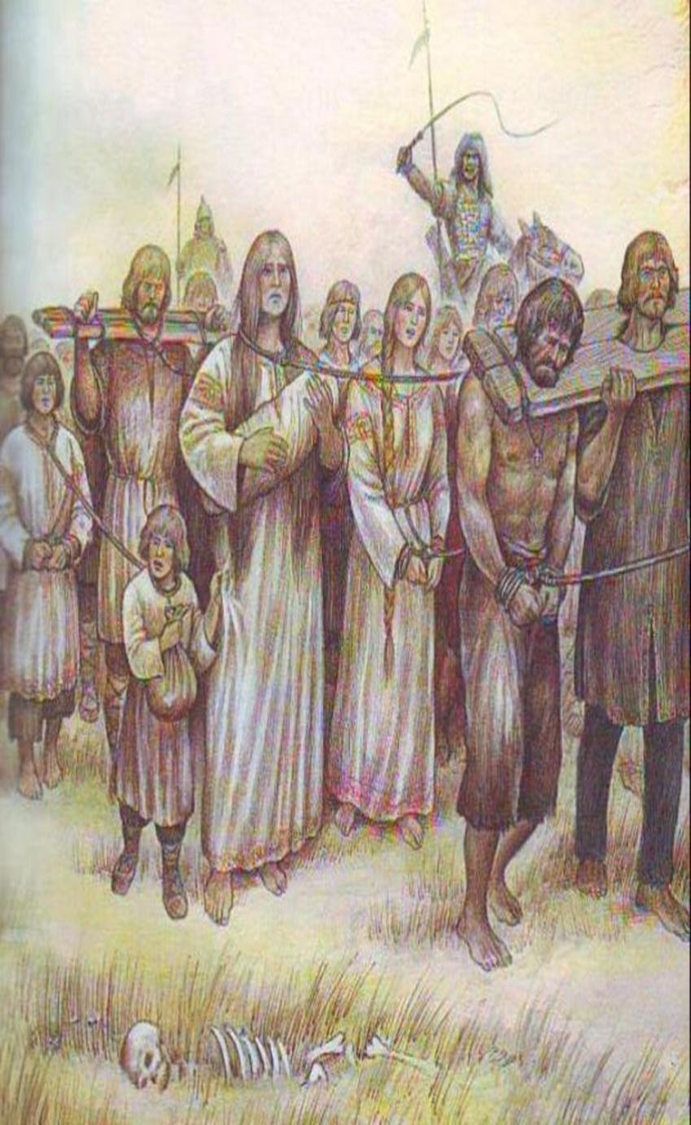 Монголо-татары оказали в основном положительное воздействие на развитие Руси, т.к. они подтолкнули создание единого Московского государстваН.М. Карамзин (историк 1766-1826 гг.)
Монголо-татары оказали незначительное воздействие на жизнь древнерусского государства.
С.М. Соловьев (историк 1820-1879 гг.), В.О. Ключевский (1841-1911 гг.)
Тест
1. Баскак – это:
а) монгольский чиновник, проводивший на Руси перепись населения
б) монгольский воин
в) военное звание в монгольской армии
г) представитель ордынского хана на Руси
2.  Ханская грамота, дававшая право русским князьям властвовать в своих княжествах:
    а) выход              б) ярлык               в) урок           г) погост
3. Как назывались ежегодные платежи Золотой Орде
  а). Внеочередные платежи             
  б) Ордынский выход
  в)  Налог
  г) «Деньга»
4. Последствия монголо-татарского нашествия :
 а) Развивалась торговля;
 б) Пришли в упадок города;
 в) Увеличилась площадь обрабатываемых земель;
  г) Создавались новые оросительные системы.
ответы
1.  Г
2.  Б
3.  Б
4.  Б